Fire Loss Control
Part 2
Salvage operation assignments vary depending on the department.
18–2
There are various types and sizes of salvage covers.
Disposable heavy-duty plastic
18–3
Floor runners
Carryall
Salvage requires a specific collection of tools and equipment stored in a designated toolbox or container.
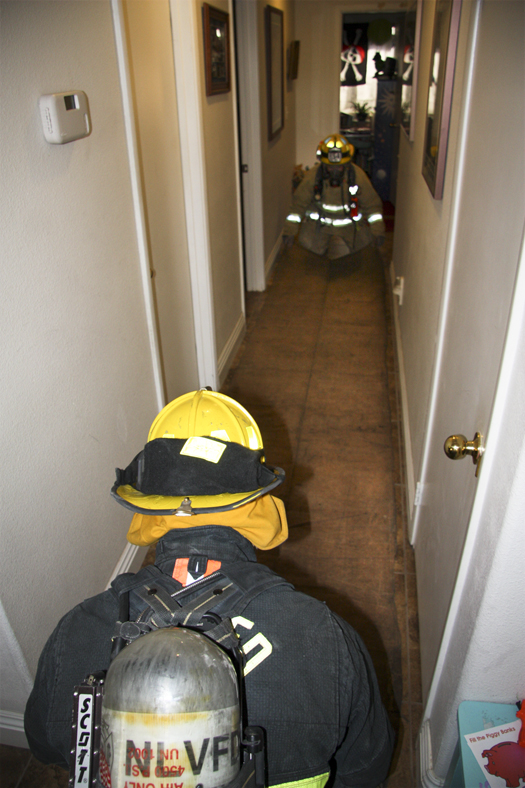 (Cont.)
18–4
Dewatering device
Water vacuum
Salvage requires a specific collection of tools and equipment stored in a designated toolbox or container.
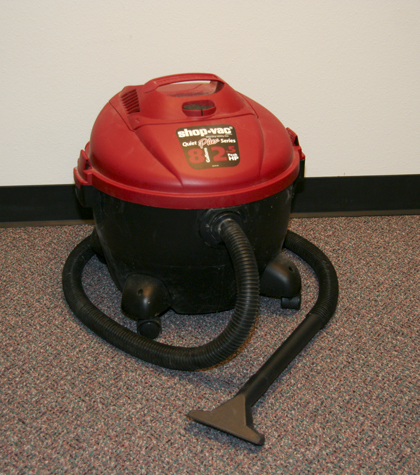 (Cont.)
18–5
Salvage requires a specific collection of tools and equipment stored in a designated toolbox or container.
18–6
REVIEW QUESTION
What are the different types of salvage covers commonly used in the fire service?
18–7
Learning Objective 5
Explain ways to fold, roll, spread, and improvise with salvage covers.
18–8
Learning Objective 6
Describe ways to cover openings 	during salvage operations.
18–9
There are several different methods for folding/rolling and spreading covers.
18–10
REVIEW QUESTION
Why is it necessary to know several ways to fold, roll, spread, and improvise with salvage covers?
18–11
Covering openings is critical to prevent further damage to the property.
18–12
REVIEW QUESTION
What ways can firefighters cover 	openings during salvage operations?
18–13
Overhaul consists of activities conducted once the main body of a fire is extinguished.
18–14
Overhaul begins once authorization is given by two personnel.
18–15
A variety of tools and equipment are used during overhaul.
18–16
Specific personnel perform different duties during overhaul.
18–17
Safety is the first consideration that must be addressed before overhaul.
18–18
Toxic gases produced from smoldering fire are a significant threat.
18–19
CAUTION
Wear proper protective clothing including self-contained breathing apparatus (SCBA) until the atmosphere has been proven safe.
18–20
Many other hazards are present during overhaul that you should be aware of.
18–21
Charged hoselines are required during overhaul due to threat of reignition.
18–22
Situational awareness and a focus on safety are critical during overhaul.
18–23
REVIEW QUESTION
What methods can be used to maintain fire safety during overhaul operations?
18–24
The structural condition of an area must be evaluated before searching for hidden fires.
18–25
There are several indicators of possible loss of structural integrity.
(Cont.)
18–26
There are several indicators of possible loss of structural integrity.
18–27
There are four methods to use when locating hidden fires.
18–28
REVIEW QUESTION
How can a firefighter describe the 	factors that influence locating hidden 	fires?
18–29
Overhaul procedures should begin as soon as possible after the order is given.
(Cont.)
18–30
Overhaul procedures should begin as soon as possible after the order is given.
(Cont.)
18–31
Overhaul procedures should begin as soon as possible after the order is given.
(Cont.)
18–32
Overhaul procedures should begin as soon as possible after the order is given.
18–33
REVIEW QUESTION
What are some of the overhaul procedures used in the fire service?
18–34
Using thermal imagers during overhaul has benefits and disadvantages.
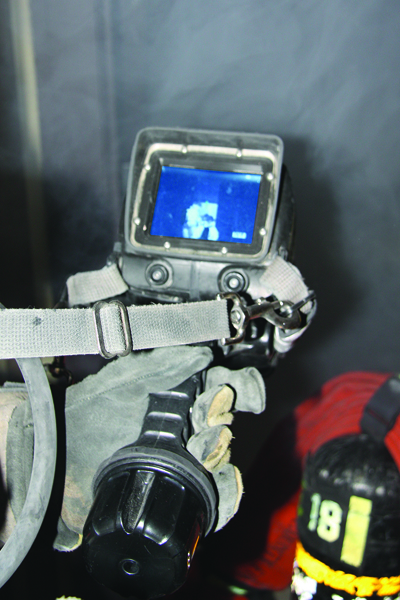 18–35
Summary
Loss control is an important component of fire department service delivery with the philosophy of minimizing secondary damage to structures and their contents during and after fire control operations.
Salvage and overhaul operations are two of the most effective means of loss control.
(Cont.)
18–36
Summary
It is very important for fire personnel to identify and protect valuable contents in structures affected by fire as well as searching for hidden fires so rekindling does not occur.
(Cont.)
18–37
Summary
Taking a customer-service oriented approach to loss control ensures that citizens’ property is adequately protected and that the reputation of the fire service is held in the highest regard.
18–38